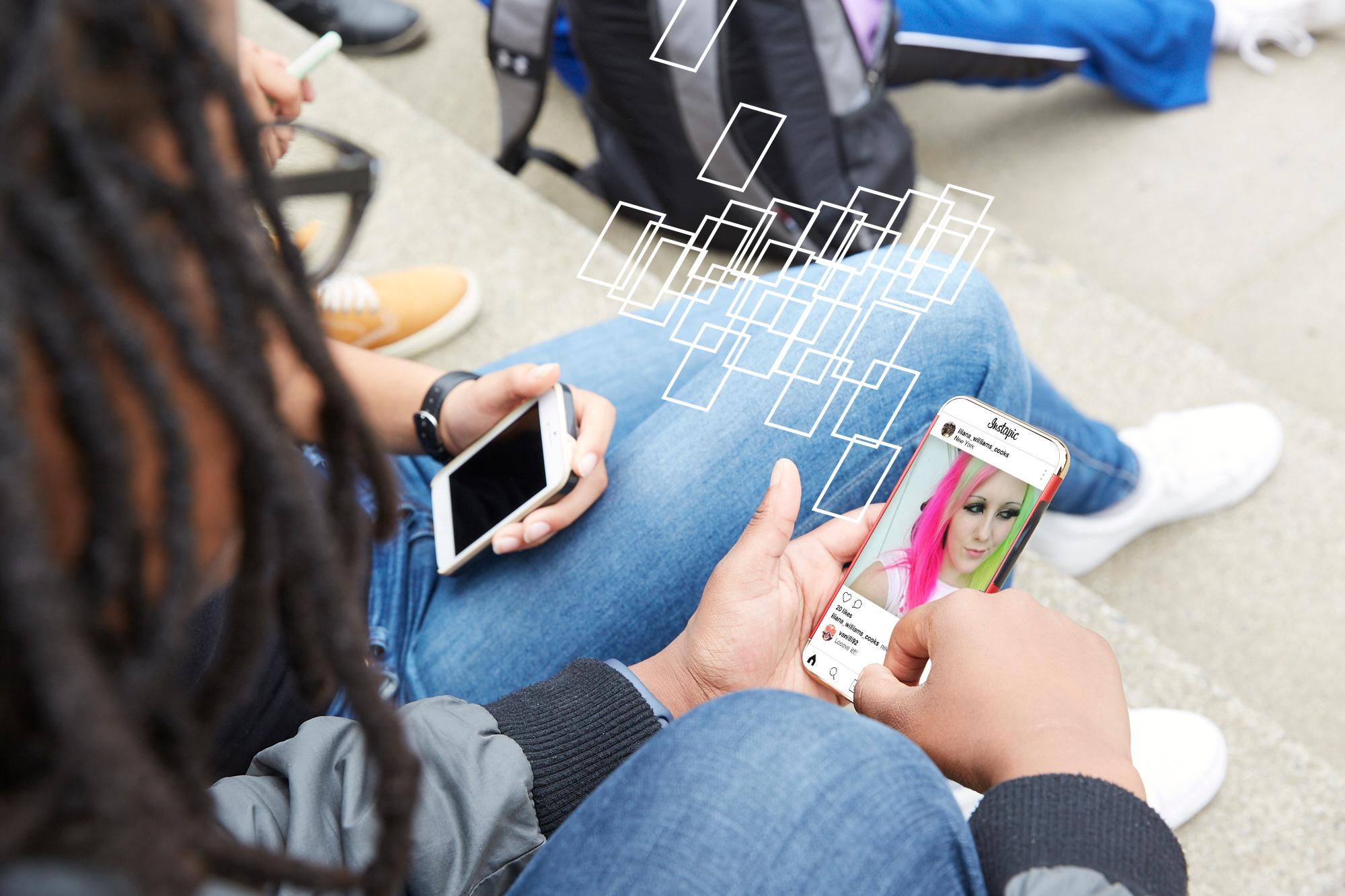 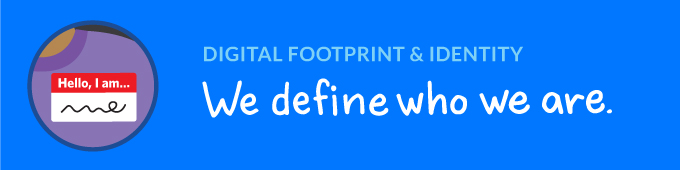 DIGITAL CITIZENSHIP | GRADE 7
The Power of Digital Footprints
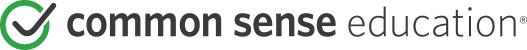 Essential Question
How might our digital 
footprints shape our future?
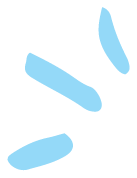 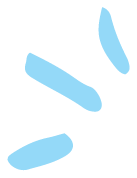 Learning Objectives
l
Define the term "digital footprint" and explain how it can affect our online privacy.

Analyze how different parts of our digital footprint can lead others to draw conclusions -- both positive and negative -- about who we are.

Use the Take a Stand thinking routine to examine a dilemma about digital footprints.
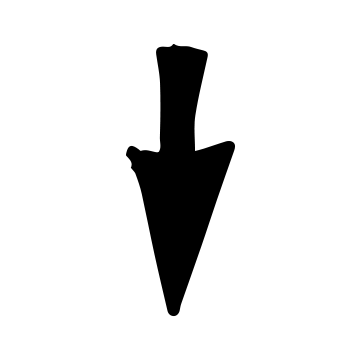 2
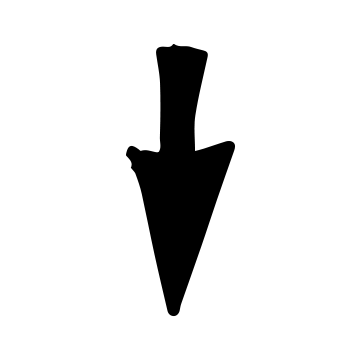 3
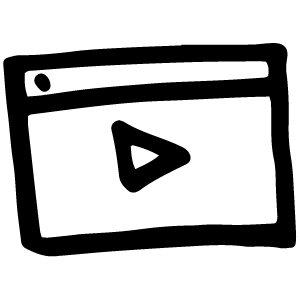 WATCH + DISCUSS
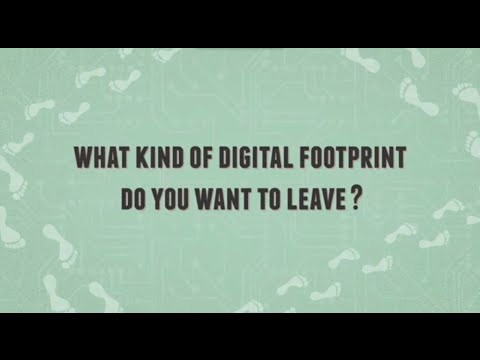 Discuss:
What images are used in the video?
What do they represent?
To watch this video on the Common Sense Education site, click here.
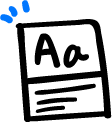 KEY VOCABULARY
Digital footprint
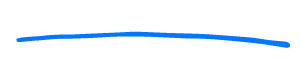 All the information online about a person posted either by that person or by others, intentionally or unintentionally
Persistent
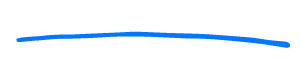 Lasting a long time
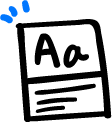 KEY VOCABULARY
Invisible audience
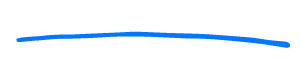 Unknown or unanticipated people who can see information about you posted online.
GROUP ACTIVITY
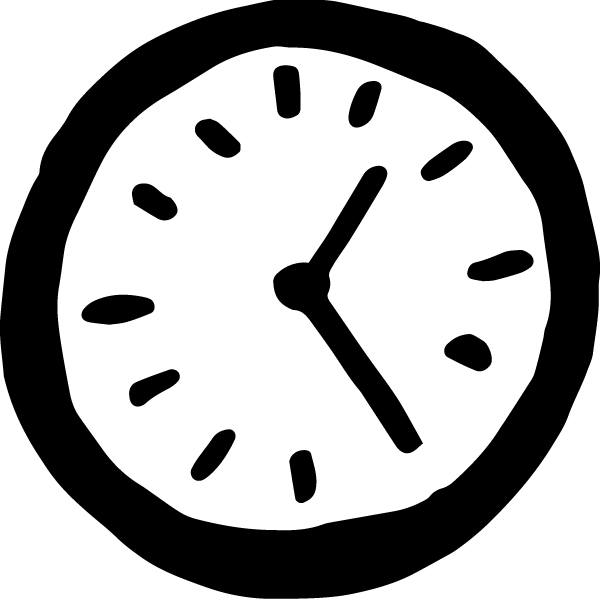 Take a Stand
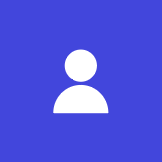 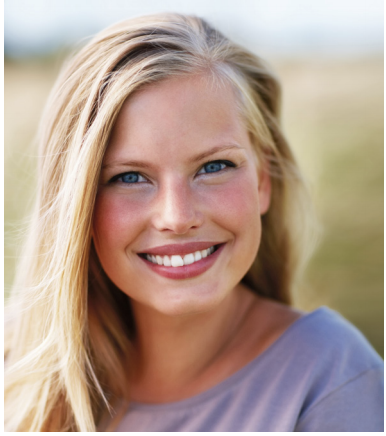 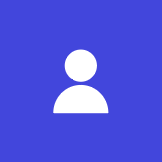 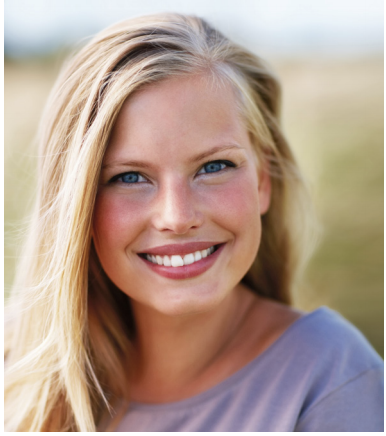 GROUP ACTIVITY
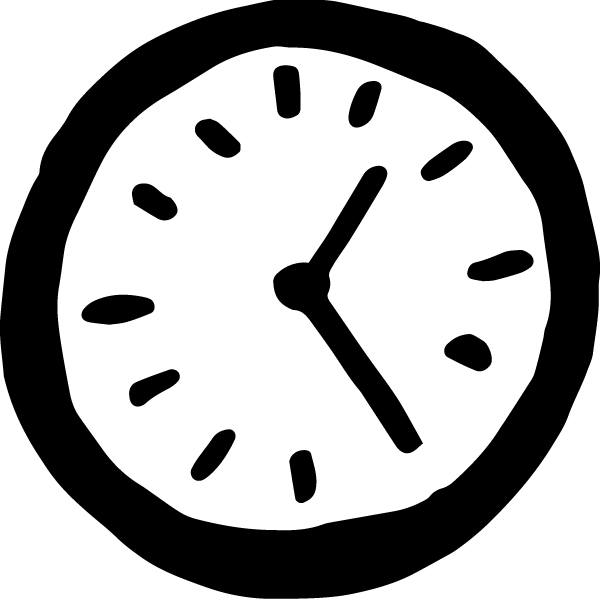 Take a Stand
APPLY: MY DIGITAL FOOTPRINT
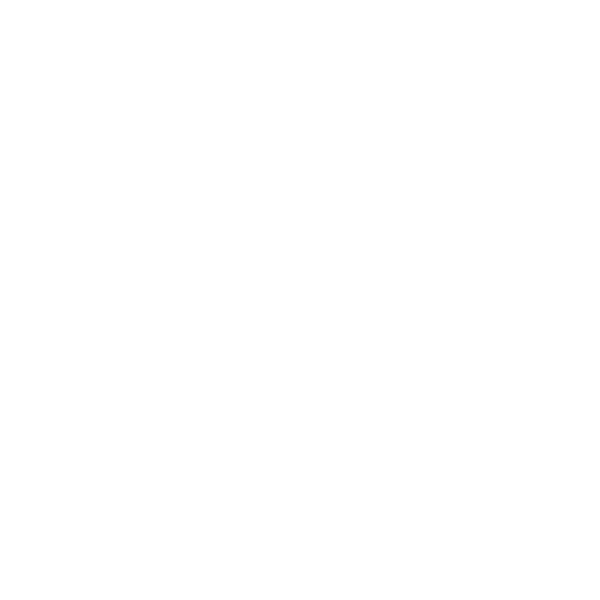 Ways to Shape Your Footprint
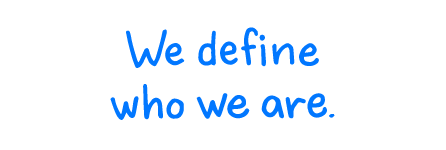 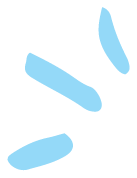 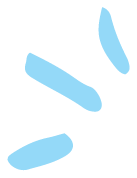